Динамическое программирование в задачах ЕГЭ
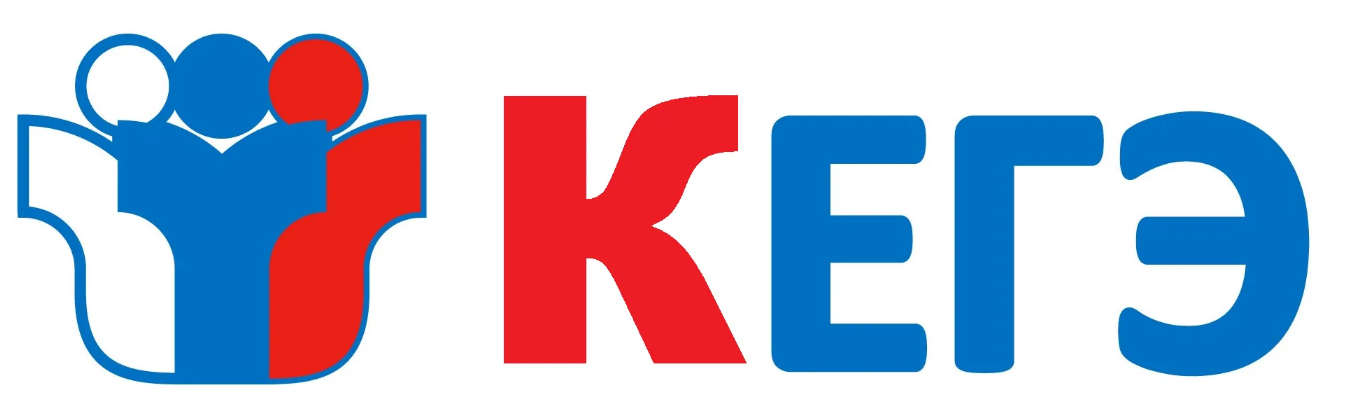 Пример 1
Задача. Дана последовательность из N натуральных чисел. Рассматриваются все её непрерывные подпоследовательности такие, что сумма элементов каждой из них кратна 53. Найдите количество таких подпоследовательностей.
Неэффективное решение для пункта A:
f = open("пример 1 27A.txt") # открываем файл
n = int(f.readline())  # считываем количество чисел
a = [int(x) for x in f] # записываем все числа файла в массив
k = 0 # счётчик подпоследовательностей
for i in range(n):
    s = 0 # сумма подпоследовательности
    for j in range(i, n):
        s += a[j] # добавляем к сумме все элементы с i-го и до конца
        if s % 53 == 0: # если сумма кратна 53
            k += 1 # увеличиваем счётчик
print(k) # выводим ответ
Пример 1 решение
s
x
хвостик
Задача.  Дана последовательность из N натуральных чисел. Рассматриваются все её непрерывные подпоследовательности такие, что сумма элементов каждой из них кратна 53. Найдите количество таких подпоследовательностей.
Идея эффективного решения:
Будем  накапливать сумму всех прочитанных чисел в переменной s.
Вычисляем остаток от деления полученной суммы на 53. Предположим, что нужная нам последовательность заканчивается как раз на последнем значении x, прочитанном из файла. Для того чтобы сумма элементов этой последовательности делилась на 53, нужно «убрать» из неё первые несколько значений, сумма которых при делении на 53 даёт в остатке столько же, сколько и  s.  Поскольку обе суммы дают одинаковый остаток при делении на 53, их разность будет делиться на 53 без остатка. Будем считать количество «хвостиков» с различными остатками от деления на 53.
Пример 1 решение
Задача.  Дана последовательность из N натуральных чисел. Рассматриваются все её непрерывные подпоследовательности такие, что сумма элементов каждой из них кратна 53. Найдите количество таких подпоследовательностей.
Решение эффективное:
f = open("пример 1 27B.txt") # открываем файл
n = int(f.readline())  # считываем количество чисел
count = 0 # счётчик подпоследовательностей
s = 0 # сумма чисел, считанных из файла на данный момент
k = [0] * 53 # количество "хвостиков" с суммой с остатками 0, 1, ... , 52
for i in range(n):
    x = int(f.readline())  # считываем число из файла
    s += x # увеличиваем сумму на считанное число
    if s % 53 == 0: # если сумма кратна 53
        count += 1 # увеличиваем счётчик
    # число подходящих подпоследовательностей равно числу хвостиков с тем же остатком
    count += k[s % 53]
    k[s%53] += 1
print(count) # выводим ответ
Пример 2
Задача. Дана последовательность из N натуральных чисел. Необходимо выбрать такую подпоследовательность подряд идущих чисел, чтобы их  сумма была максимальна и делилась на 200. Гарантируется, что такая подпоследовательность существует.
Неэффективное решение для пункта A:
f = open("пример 2 27A.txt") # открываем файл
n = int(f.readline())  # считываем количество чисел
a = [int(x) for x in f] # записываем все числа файла в массив
maxsum = 0 
for i in range(n):
    s = 0 # сумма подпоследовательности
    for j in range(i, n):
        s += a[j] # добавляем к сумме все элементы с i-го и до конца
        if s % 200 == 0: # если сумма кратна 200
            maxsum = max(maxsum,s) 
print(maxsum) # выводим ответ
Пример 2 решение
Задача. Дана последовательность из N натуральных чисел. Необходимо выбрать такую подпоследовательность подряд идущих чисел, чтобы их  сумма была максимальна и делилась на 200. Гарантируется, что такая подпоследовательность существует.
Решение эффективное:
f = open("пример 2 27B.txt") # открываем файл
n = int(f.readline())  # считываем количество чисел
maxsum = 0 
s = 0 # сумма подпоследовательности
m = [10**20] * 200 #  минимальные "хвостики" 
for i in range(n):
    x = int(f.readline())  # считываем число из файла
    s += x 
    if s % 200 == 0: # если сумма кратна 200
        maxsum = max(maxsum,s)
    s1= s - m[s%200] #  из суммы вычитаем минимальный хвост с тем же остатком, s1 кратно 200
    maxsum = max(maxsum, s1)
    m[s%200] = min(m[s%200],s)
print(maxsum) # выводим ответ
Пример 3
Задача.  Дана последовательность из N натуральных чисел. Рассматриваются все её непрерывные подпоследовательности, такие что сумма элементов каждой из них кратна k = 43. Найдите среди них подпоследовательность с максимальной суммой, определите её длину. Если таких подпоследовательностей найдено несколько, в ответе укажите количество элементов самой короткой из них.
Неэффективное решение для пункта A:
f = open("пример 3 27A.txt")
n = int(f.readline())  # считываем количество чисел
a = [int(x) for x in f] # записываем все числа файла в массив
maxsum = 0 # максимальная сумма 
ml = 0 # искомая длина
for i in range(n):
    s = 0 # сумма подпоследовательности
    l = 0 
    for j in range(i, n):
        s += a[j] # добавляем к сумме все элементы с i-го и до конца
        l += 1 # увеличиваем длину на 1 символ
        if s % 43 == 0: # если сумма кратна 43
            if s > maxsum or (s == maxsum and l < ml):
                maxsum = s
                ml = l
print(ml) # выводим ответ
Пример 3 решение
Решение эффективное:
f = open("пример 3 27B.txt")
n = int(f.readline())  # считываем количество чисел
maxsum = 0 
ml = 0 # искомая длина
m = [10**20] * 43 # наименьшие частичные суммы с остатками 0, .., 42
l = [0] *43 # их длина
s = 0 # сумма подпоследовательности
for i in range(n):
    x = int(f.readline())  # считываем число из файла
    s += x # добавляем его к сумме
    if s % 43 == 0: # если сумма кратна 43
        maxsum = s # макс сумма совпадает с суммой всех введенных
        ml = i+1 # количество всех введенных чисел на данный момент
    if m [s%43] != 10**20:
        s1= s - m[s%43]
        l1 = (i+1) - l[s%43]
        if s1 > maxsum or (s1 == maxsum and l1 < ml):
            maxsum = s1
            ml = l1
    if s < m[s%43]:
        m[s%43] = s
        l[s%43] = i+1
print(ml) # выводим ответ
Пример 4
Задача. Дана последовательность натуральных чисел. Рассматриваются все её непрерывные подпоследовательности, в которых количество чисел, кратных 11 делится на 7. Найдите наибольшую сумму такой подпоследовательности.
Неэффективное решение для пункта A:
f = open("пример 4 27A.txt")
n = int(f.readline())  # считываем количество чисел
a = [int(x) for x in f] # записываем все числа файла в массив
maxsum = 0
for i in range(n):
    s = 0 # сумма просмотренных чисел c i-го 
    k = 0 # количество чисел, кратных 11, среди просмотренных
    for j in range(i, n):
        s += a[j] # добавляем к сумме все элементы с i-го и до конца
        if a[j] % 11 == 0:
            k += 1
        if k % 7 == 0:
            maxsum = max(maxsum,s)
print(maxsum)
Пример 4 решение
Решение эффективное:
f = open("пример 4 27B.txt") # открываем файл
n = int(f.readline())  # считываем количество чисел
maxsum = 0
m = [10**20] * 7  # количество чисел делящихся на 11 (по их остаткам от деления на 7)
s = 0 # сумма подпоследовательности
k = 0
for i in range(n):
    x = int(f.readline())  # считываем число из файла
    s += x 
    if x % 11 == 0: k +=1 # считаем кол-во чисел, кратных 11
    if k % 7 ==0:
        maxsum = max(maxsum, s)
    # отрубили хвостик так, чтобы количество чисел, кратных 11, стало делиться на 7
    s1 = s - m[k%7]
    maxsum = max(maxsum,s1)
    m [k%7] = min(m[k%7],s)
print(maxsum)
Спасибо за внимание!